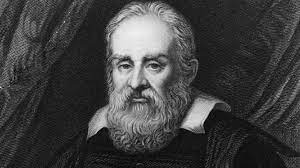 Nom:Galilénom au complet:Galileo galilei
Période de temps: 1564-1642
Nationalité:italien

Découverte:héliocentrisme

Reprend l'idée de Copernic
Organisation contre l'église
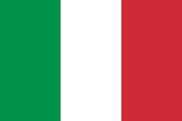 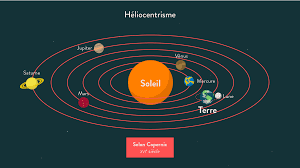